Energy Loss in the Hot QCD Brick I
W. A. Horowitz
The Ohio State University
December 16, 2009
With many thanks to Brian Cole, Miklos Gyulassy, Yuri Kovchegov, and TECHQM Collab.
12/16/2009
Joint TECHQM/CATHIE Meeting
1
Outline
High-pT motivation
Differences seen in parameters OK
Collinear approximation leads to large systematic theoretical uncertainty
Thermal gluon mass effects (surprisingly!) small
Conclusions
12/16/2009
Joint TECHQM/CATHIE Meeting
2
Why Study High-pT Particles?
SPECT-CT Scan uses internal g photons and external X-rays
Tomography in Medicine
Learn about QGP medium
Measure suppression, use theory to invert
density profile and evolution
transport coefficients
12/16/2009
Joint TECHQM/CATHIE Meeting
3
Acronyms, Acronyms
Four major pQCD formalisms for Rad E-loss
Opacity expansion: GLV (DGLV), ASW-SH
Multiple soft scattering: BDMPS (ASW-MS)
Higher Twist: HT
Thermal field theory: AMY
12/16/2009
Joint TECHQM/CATHIE Meeting
4
Different Formalisms, Different Results
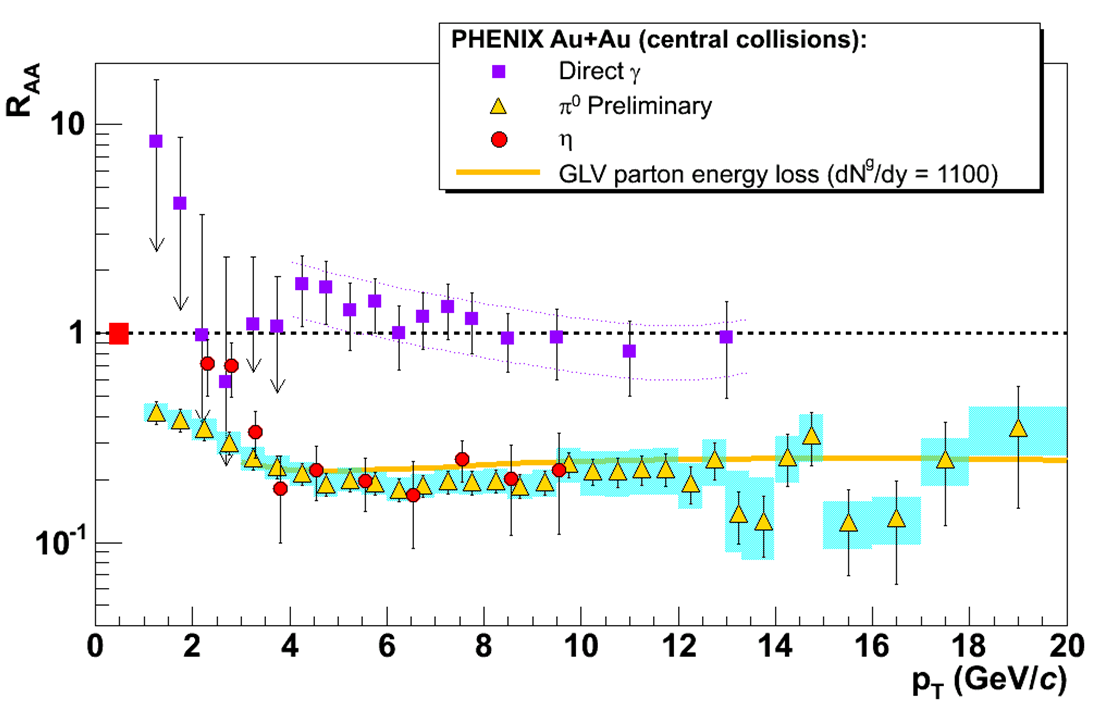 Y. Akiba for the PHENIX collaboration, hep-ex/0510008
Bass et al., Phys.Rev.C79:
024901,2009
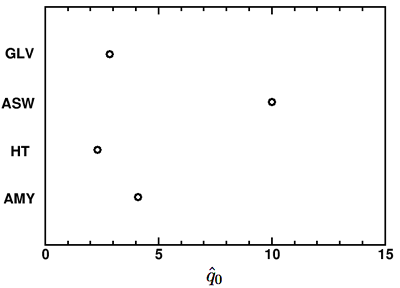 12/16/2009
5
What to Do, What to Do?
Expectation of theorists: settle on single value of extracted parameter
Within pQCD: very diff. assumptions about the relevant physics
Shouldn’t expect a single density, qhat, etc. from different physics
Treat all theories as equal?
Ex: AdS/CFT
Need experimental observables to determine the relevant physics
Use suppression to learn about QCD, QGP
Brick problem: see Marta’s talk
12/16/2009
Joint TECHQM/CATHIE Meeting
6
Need for Theoretical Uncertainty
Want to rigorously: 
falsify theories
quantify medium
Therefore need:
Precise observables
Precise theory
Distinguish between systematic uncertainties:
between formalisms
Due to diff. physics assumptions
within formalisms
Due to simplifying approximations
Focus specifically on opacity expansion
GLV; ASW-SH (never been compared with data)
12/16/2009
Joint TECHQM/CATHIE Meeting
7
Energy Loss
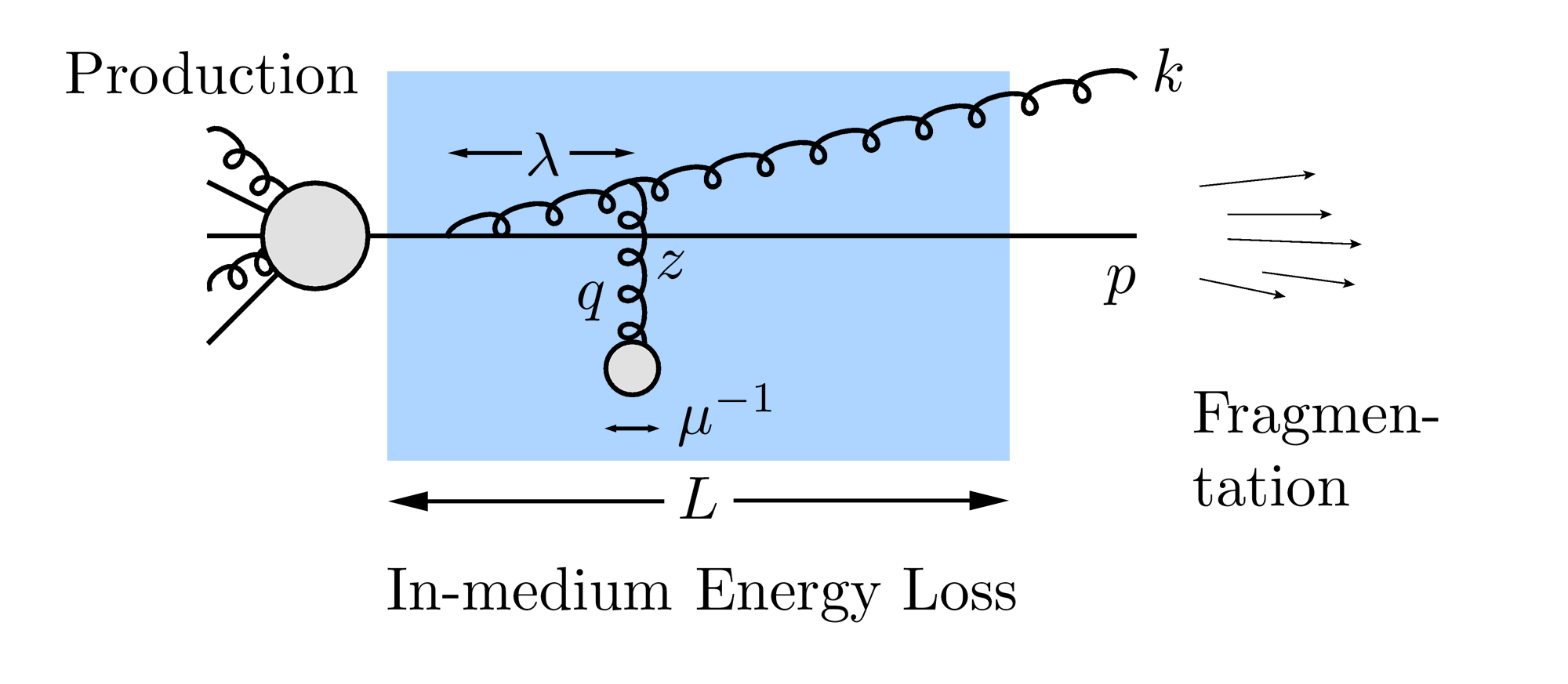 RAA ~ ∫(1-ϵ)n P(ϵ) dϵ
Ef = (1-ϵ)Ei
Opacity expansions finds single inclusive gluon emission spectrum
dNg/dxdkTdqT
12/16/2009
Joint TECHQM/CATHIE Meeting
8
Poisson Convolution
Find P(ϵ) by convolving dNg/dx
Approximates probabilistic multiple gluon emission
assume independent emissions
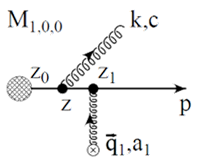 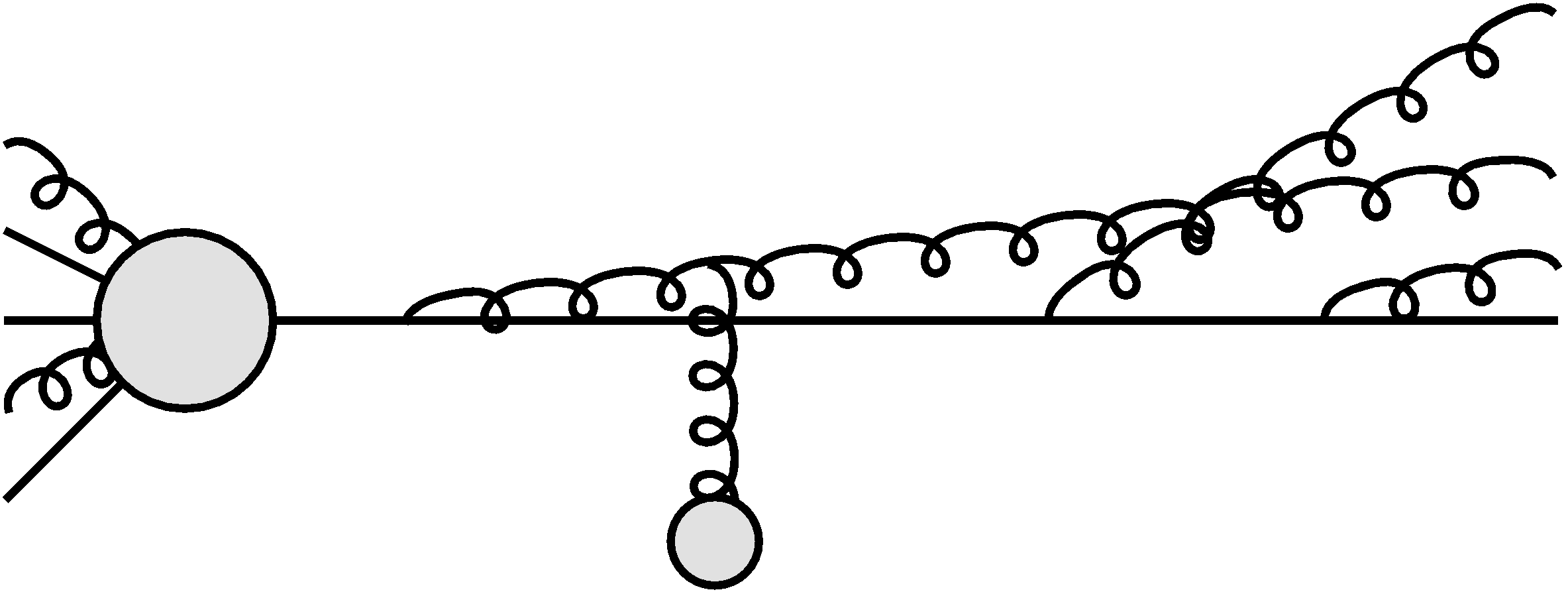 Gyulassy, Levai, and Vitev NPB594 (2001)
12/16/2009
Joint TECHQM/CATHIE Meeting
9
Opacity Expansion Calculation
Want to find dNg/dx
Make approximations to simplify derivation
Small angle emission: kT << xE
Note: ALL current formalisms use collinear approximation
Derived dNg/dxdkT violates collinear approx




Both IR and UV safe
Enforce small angle emission through UV cutoff in kT
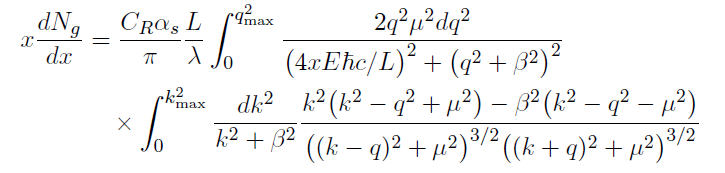 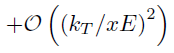 12/16/2009
Joint TECHQM/CATHIE Meeting
10
Uncertainty from Collinear Approx
Derived dNg/dxdkT maximally violates collinear approximation
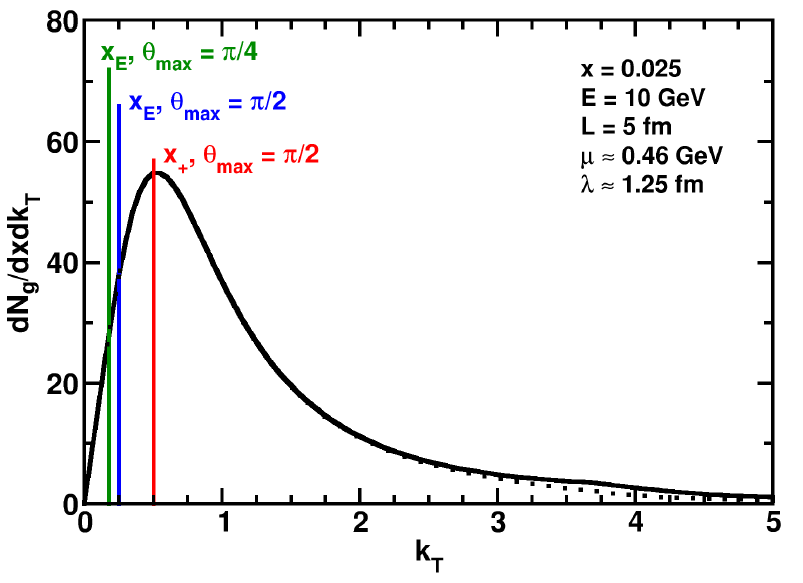 dNg/dx depends sensitively on kT cutoff
Despite UV safety
For effect on extracted prop., must understand x
Discovered through TECHQM Brick Problem
WAH and B Cole, arXiv:0910.1823
12/16/2009
Joint TECHQM/CATHIE Meeting
11
ASW-SH Definition of x
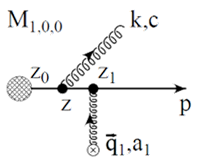 ASW-SH: xE
Minkowski coords





Always on-shell
P
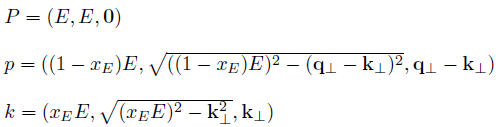 12/16/2009
Joint TECHQM/CATHIE Meeting
12
GLV Definition of x
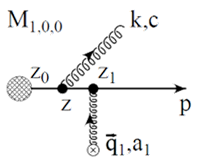 GLV: x+
Light-cone coords




Always on-shell
P
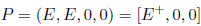 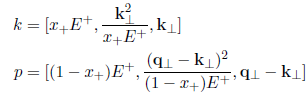 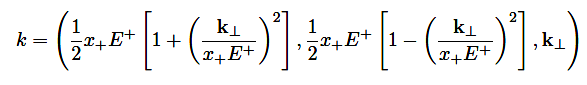 12/16/2009
Joint TECHQM/CATHIE Meeting
13
Coordinate Transformations
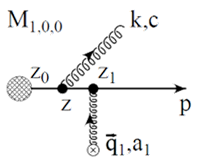 Same in the limit kT/xE → 0!
UV cutoff given by restricting maximum angle of emission



Previous comparisons with data took qmax=p/2
Vary qmax to estimate systematic theoretical uncertainty
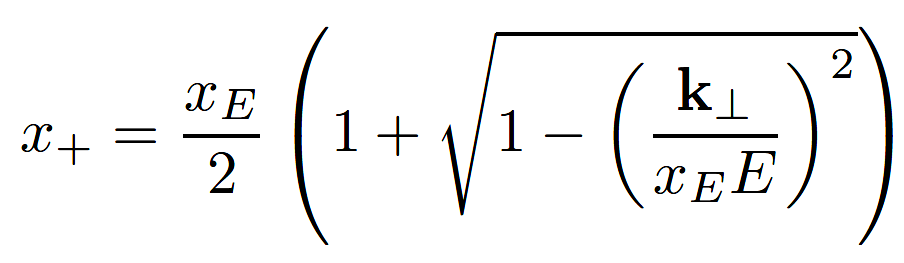 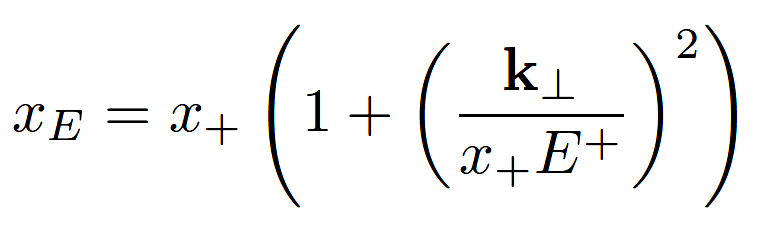 P
q
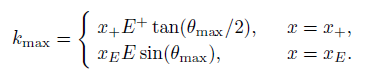 12/16/2009
Joint TECHQM/CATHIE Meeting
14
Jacobians
ϵ is fraction of longitudinal momentum
Need dNg/dxE to find P(ϵ)
A Jacobian is required for x = x+ interpretation
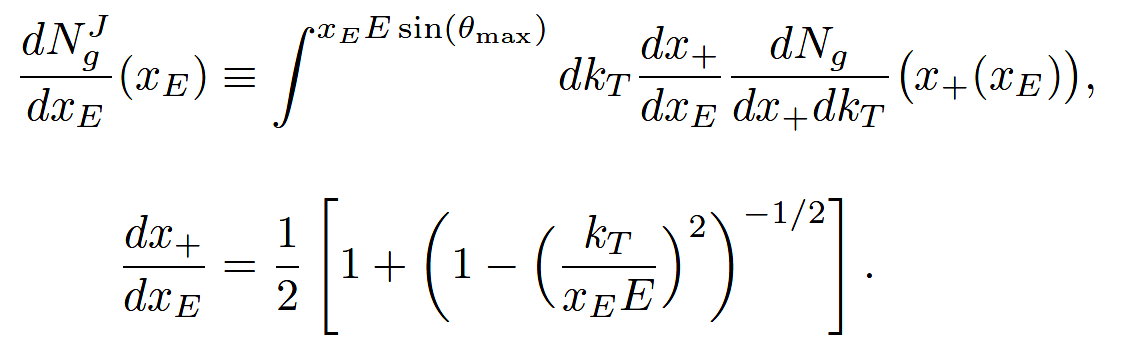 12/16/2009
Joint TECHQM/CATHIE Meeting
15
Rad. Gluon Kin. Sensitivities
UV






What about IR?
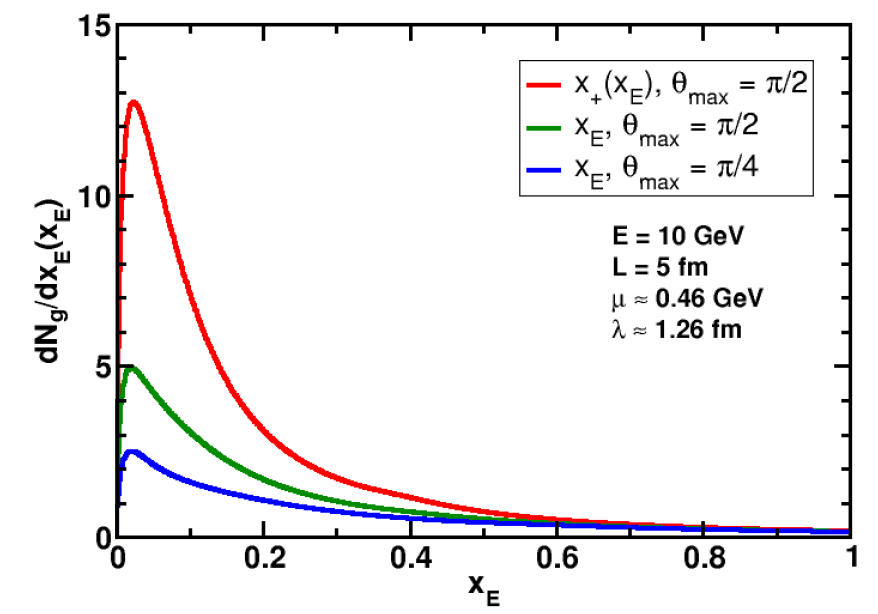 WAH and B Cole, arXiv:0910.1823
12/16/2009
Joint TECHQM/CATHIE Meeting
16
Collinearity and Gluon Mass
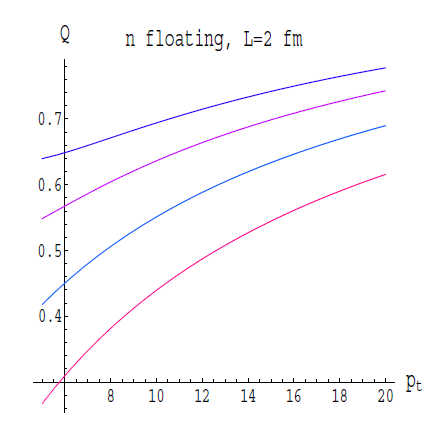 Massless gluons:
Large IR cutoff sensitivity
Gluons with thermal mass
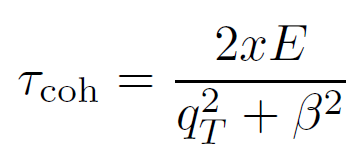 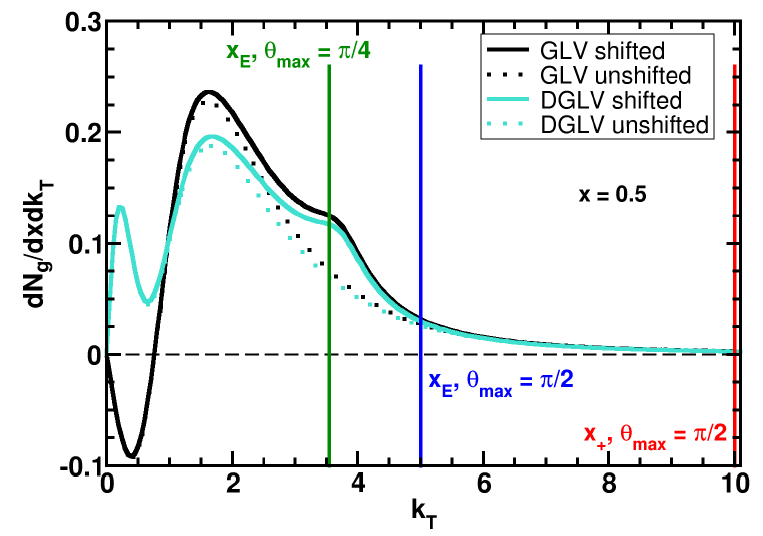 BDMS, JHEP 0109 (2001)
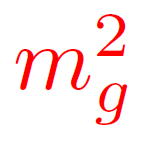 Larger x better respects kT << xE
12/16/2009
Joint TECHQM/CATHIE Meeting
17
WAH and B Cole, arXiv:0910.1823
Results
Quantitatively compare to PHENIX data






Assumed infinite Elastic precision
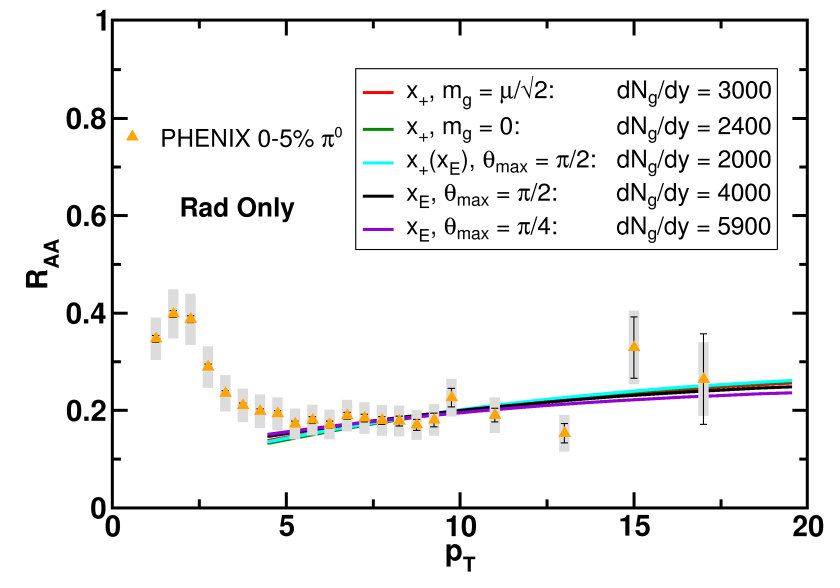 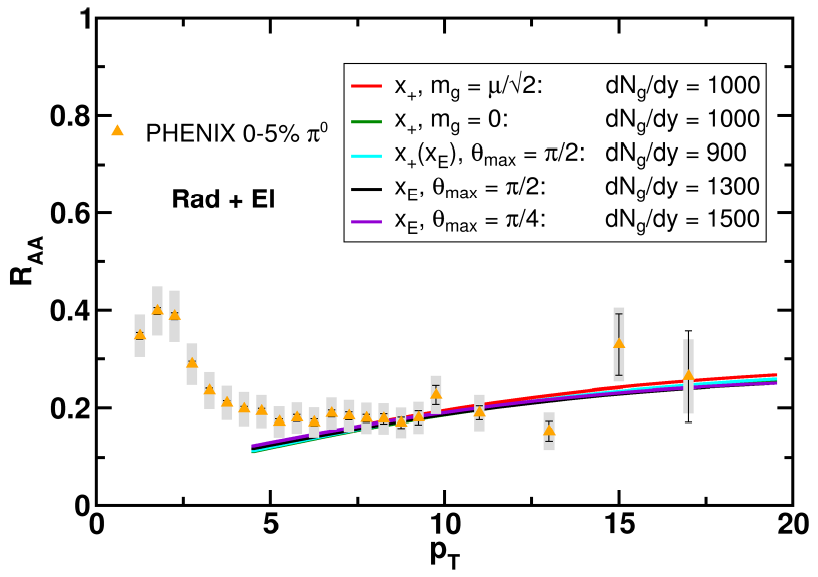 WAH and B Cole, arXiv:0910.1823
12/16/2009
Joint TECHQM/CATHIE Meeting
18
Parton Energy Dependence
Dependence on parton energy
Uncertainty on qhat








Assume all formalisms equally affected
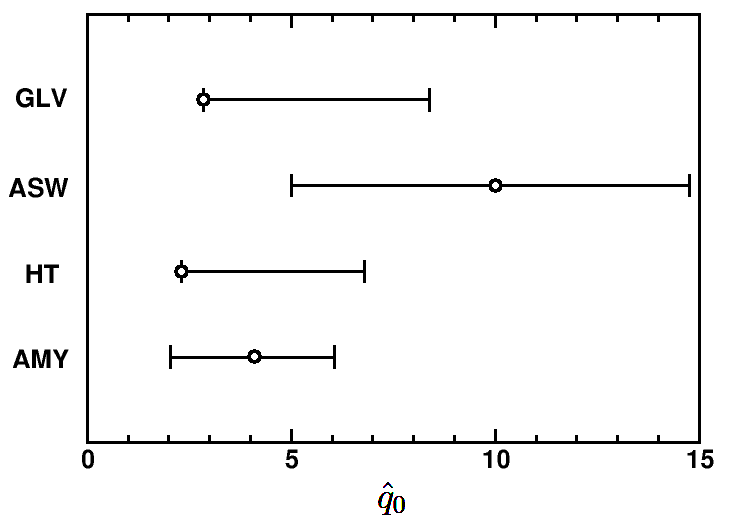 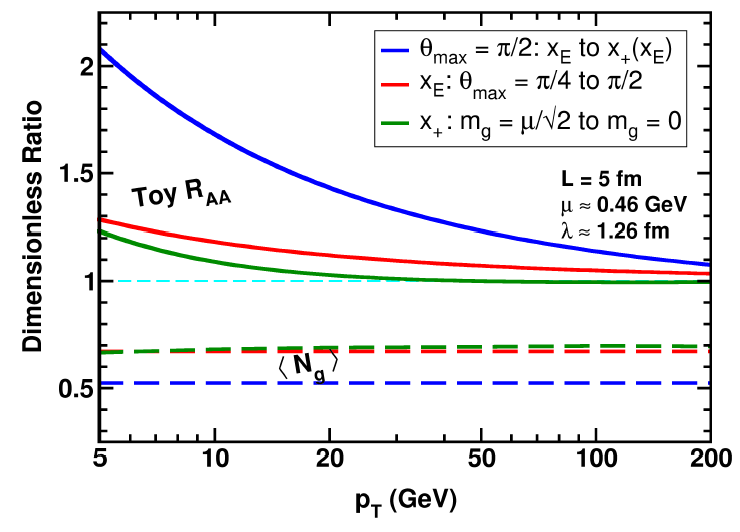 WAH and B Cole, arXiv:0910.1823
12/16/2009
Joint TECHQM/CATHIE Meeting
19
Conclusions
Use different physics, expect different parameters
dNg/dxdkT drastically violates collinear approx.
Large angle radiation is important
Not under theoretical control
Leads to ~200% systematic theoretical uncertainty in extracted medium density at RHIC
Extracted parameters from pQCD formalisms likely consistent within uncertainty
Thermal gluon mass effects small
LHC
RAA insensitive to collinear approx. at ultra-high-pT
<Ng> uncertainty E-independent
Large cone jets not under theoretical control
12/16/2009
Joint TECHQM/CATHIE Meeting
20